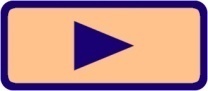 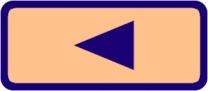 Рабочая тетрадь (стр.44)
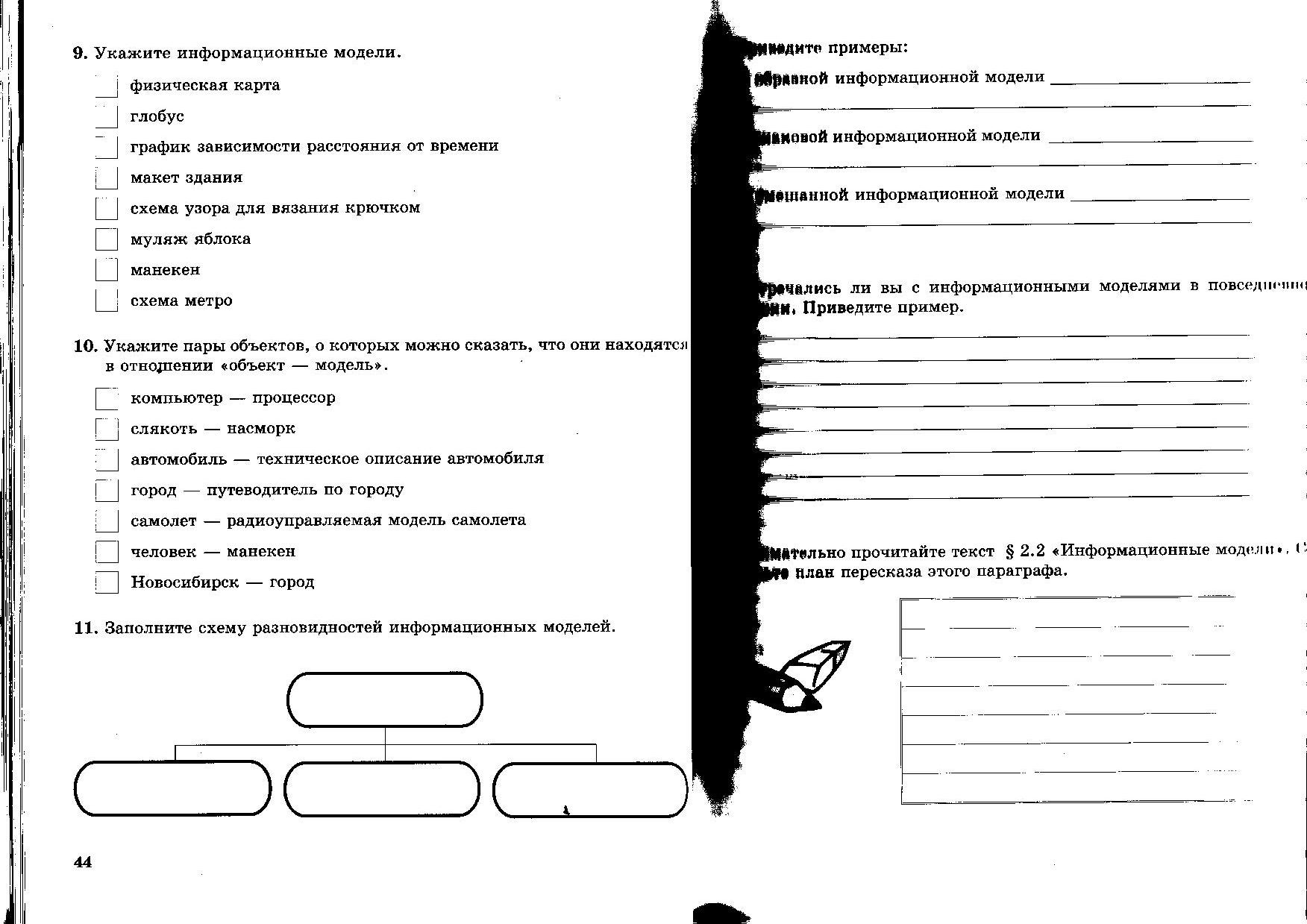 Релаксация
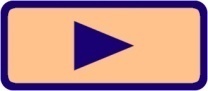 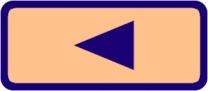 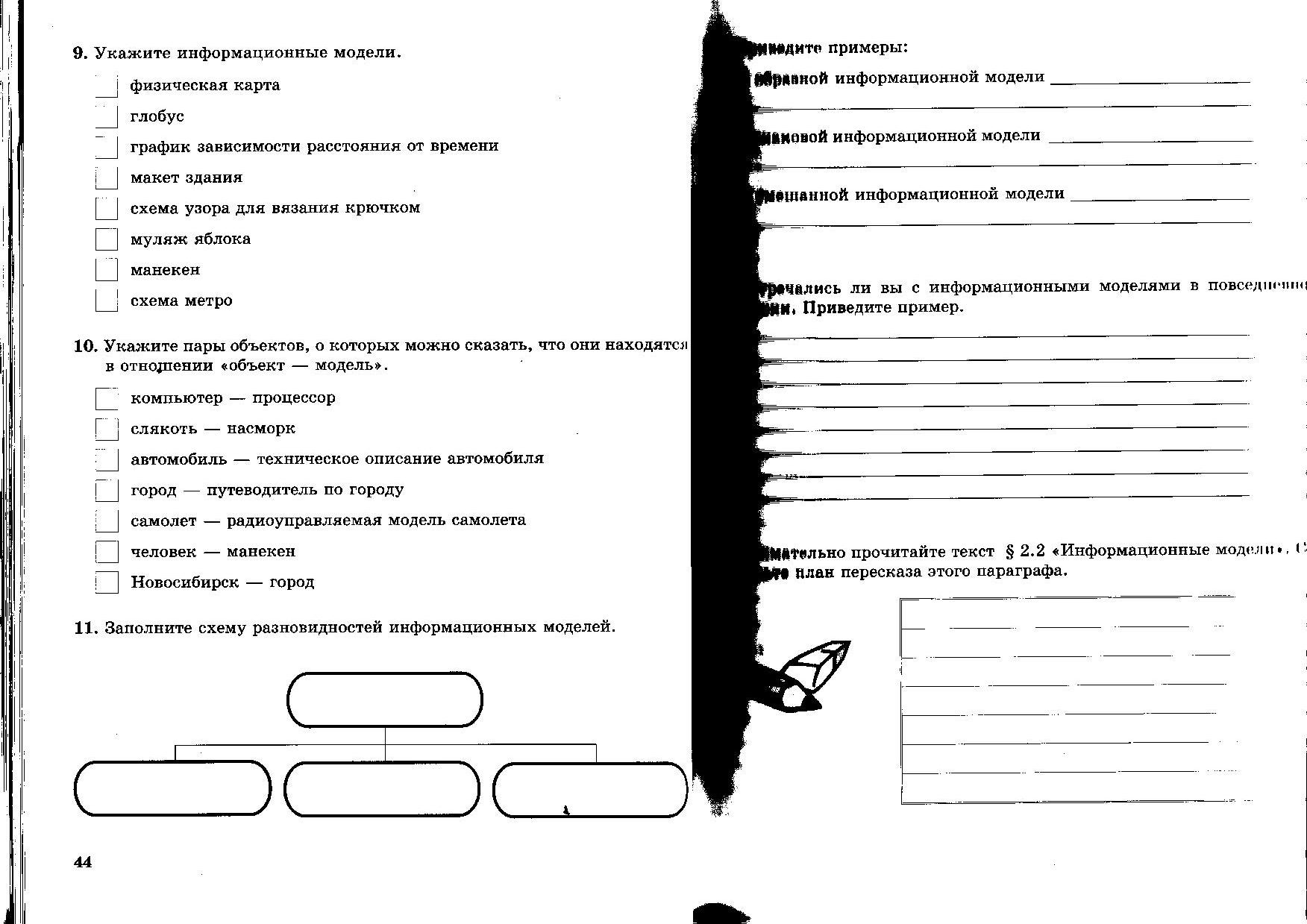